Sound EnergyGrab the sheet from the desk. Brainstorm everything you currently know about sound. Be ready to share.
Write in your agenda: Sound Quiz next Wednesday
WHAT IS SOUND?!?!?
Sound               Vibration
Is a wave that vibrates particles of matter
A rapid back and forth movement
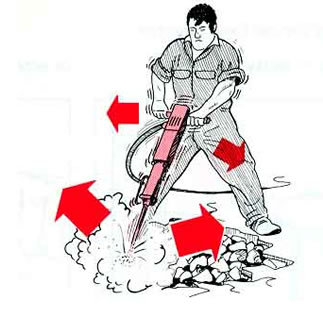 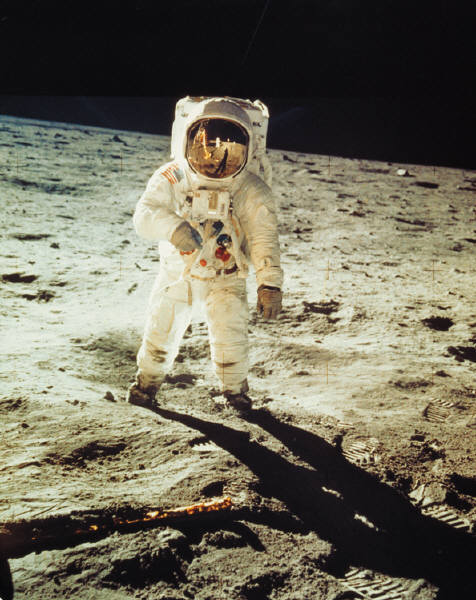 IS THERE SOUND IN SPACE?
Space is a vacuum, which means empty space or very few particles.
Vibrations have to travel through matter in order to make a sound. (mechanical wave)
In space there is no ‘air’ or medium for the wave to vibrate, thus no sound can be produced.
[Speaker Notes: Mechanical wave]
What Affects the Speed of Sound?
Temperature and the medium effects the speed of sound.
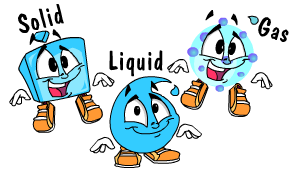 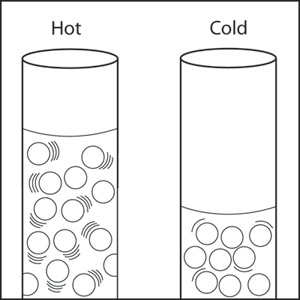 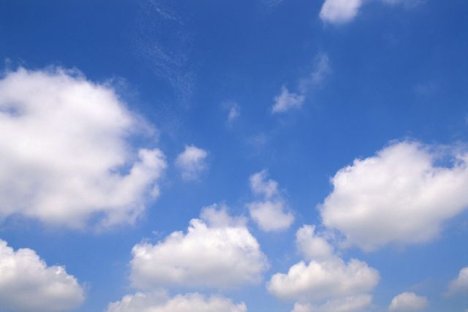 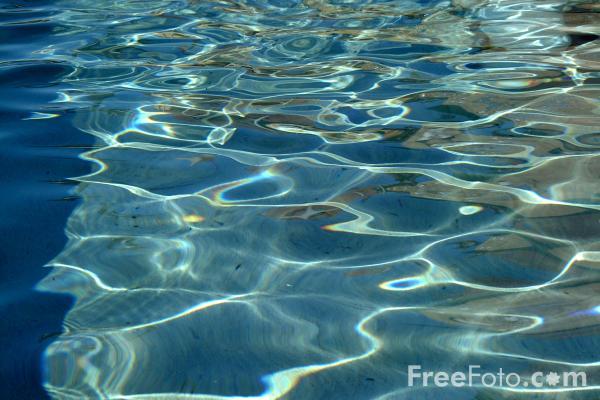 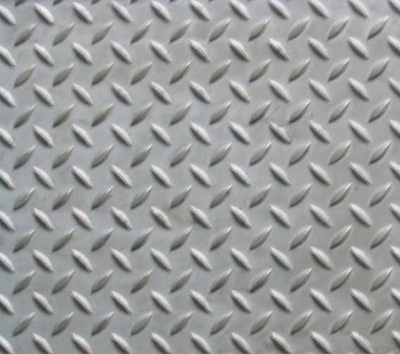 Speed of Sound in Different Mediums
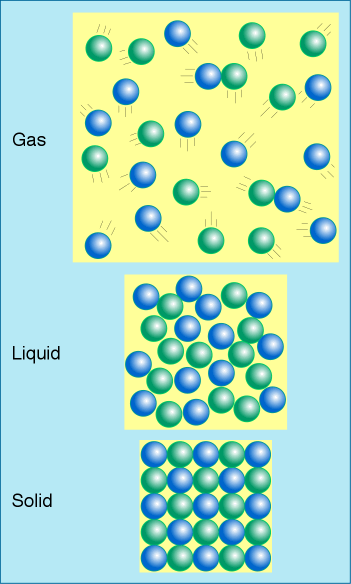 In order for particles to vibrate in a wave, one particle must then hit the next particle to pass on the energy and continue the wave.  There is not as much space between particles in a solid so the vibration wave would move faster. In a gas there is a lot more space in between so the particle would take longer to hit the next.

Think of it like the spacing of dominoes
How Sound Travels
Speed of sound is affected by material:
Solids- fastest
Gases – slowest
Speed of sound is affected by temperature:
Higher temp. – faster
Lower temp. - slower
Amplitude/Intensity/Volume
Amplitude determines intensity, which is just how loud/soft sound is.
High amplitude = high intensity=high energy = loud
Low amplitude = low intensity = low energy = soft
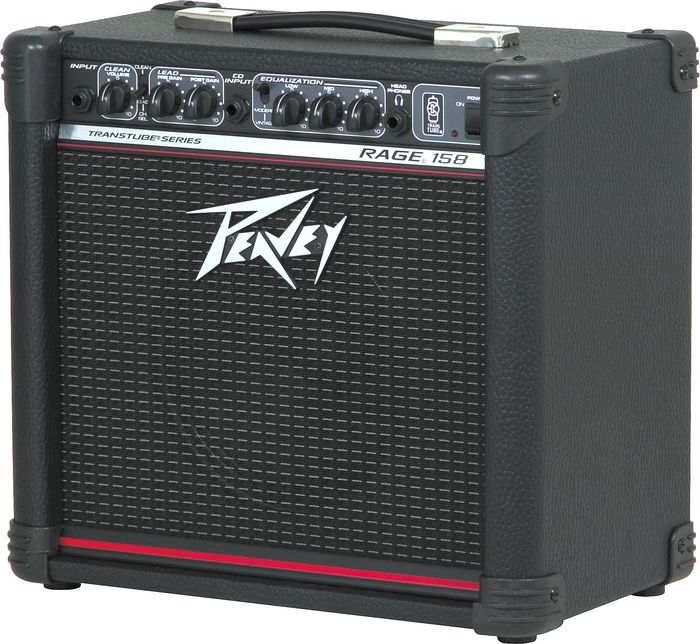 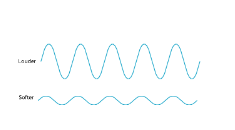 Loudness of Sound in Decibels
Decibels (dB) = measure of intensity or loudness
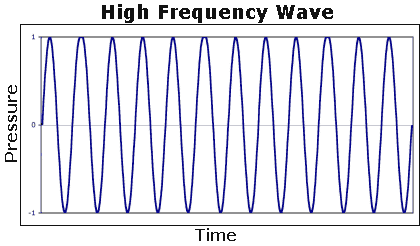 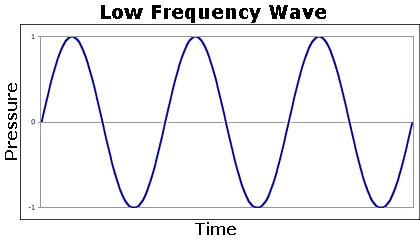 Pitch
Low Pitch
High Pitch
Pitch is determined by the frequency of the sound wave
Pitch is measured in Hertz (waves per second)
low frequency = low pitch, ex. rumble of a big truck 
high frequency = high pitch, ex. whistle or siren
Fun Fact: women have higher frequencies than men.
How You Make Sounds
We use our vocal cords to make sounds in our throat.
When we speak, our vocal cords vibrate.
Place your hand on your throat when you talk, and you can feel the vocal cords vibrate.
ECHO!  Sound Waves Reflect off of Surfaces!
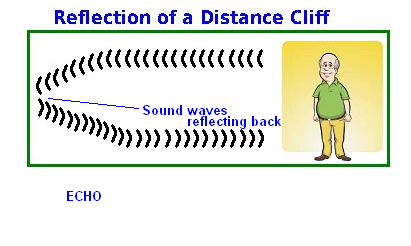 Sonar: A measuring instrument that sends out an acoustic pulse in water and measures distances in terms of the time for the echo of the pulse to return
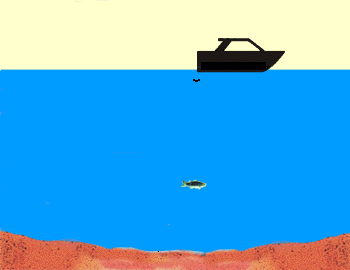 Copyright © 2010 Ryan P. Murphy
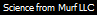 Animals use sound waves to located prey items as well as navigate in echolocation.
Copyright © 2010 Ryan P. Murphy
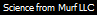 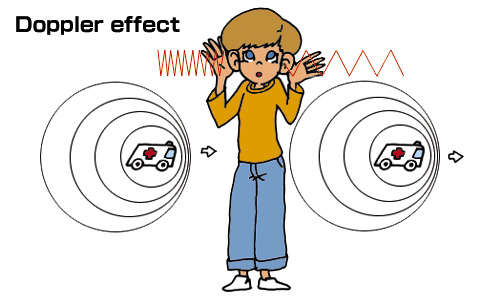 The Doppler Effect
The Doppler Effect is a change in the perceived pitch when the source of the noise is moving.
So to Further Explain: All waves, light and sound, travel out from the source, but when the source is moving towards you the waves get bunched closed together making a higher frequency/pitch and the waves trailing behind become spread out making a lower pitch/frequency.
http://www.youtube.com/watch?v=Kg9F5pN5tlI
Review Questions
What is sound?
Can sound travel through vacuum?
Why is sound a mechanical wave?
What are some of the factors that can affect the speed of sound?
Does sound travel at the same speed through different mediums?
Why does sound travel the fastest in solids?
Why does sound travel faster when the temperature is higher?
Review Questions
What is the Doppler effect?
How are frequency and pitch related?
What is SONAR?
What is echolocation?
http://studyjams.scholastic.com/studyjams/jams/science/energy-light-sound/sound.htm 
http://onlinetonegenerator.com/hearingtest.html 
http://www.noiseaddicts.com/2009/03/can-you-hear-this-hearing-test/ 
https://www.youtube.com/watch?v=sZHWY1KBHwc
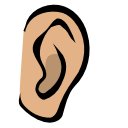 Today we will be watching Bill Nye: Sound.
Please grab the sheet from the front and write your name on it. 
Fill out the ABC’s on what you already knew and what you learned during this subunit. 
http://www.schooltube.com/video/a46f21f6bf2346f792ab/Bill%20Nye%20-%20Sound
Today we will be reading Max Axiom: Sound as a reading group. Choose your groups wisely or they will be chosen for you. Go ahead and sit with your group. I need 6 groups so split yourselves evenly. Minimum of 2 maximum of 4 people per group.
Today we will be conducting the sound lab. You will need a pencil and your science notebook (or a piece of paper to put in your science notebook later). 
There are 9 stations so groups of 2-3 at each station. 
Please be gentle with the lab equipment. 
Follow the instructions on the index card for each station.
Comparing Sound and Light Activity – you will need colored pencils and the sheet from the desk. Write your name on it.
Brainstorm on one side of the paper:
List 3 ways sound and light are alike:
1.
2.
3.
List 3 ways sound and light are different:
1.
2.
3.
Get your study guide from the desk and begin answering questions. We will be doing a scavenger hunt soon to find the answers! Put a star next to the ones you do not know.
Test on Friday! Study Guide on website
Topics: Sound, Light, Electromagnetic Spectrum
Please grab the sheet from the front and answer the questions you can. After about 10 minutes, we will go on a scavenger hunt around the room to check the answers and get the answers you could not figure out.
Test tomorrow – sound, light, electromagnetic spectrum, waves in general
Test today! Set up your forts!
Clear everything off your desk 
You need a number two pencil because we will use a scantron